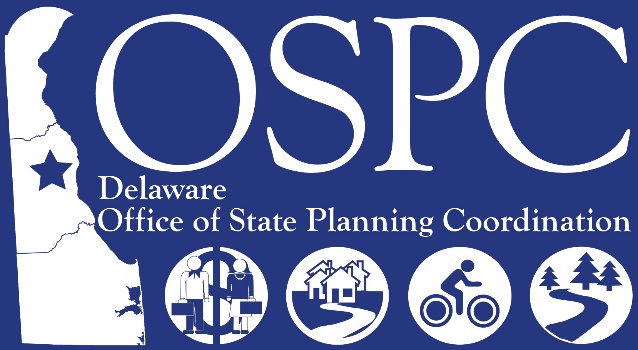 Defining Master Planning in Delaware
David L. Edgell, AICP
Principal Planner
Delaware Office of State Planning Coordination
LWVSC Public Forum - April 11, 2018  - Sussex County Council Chambers
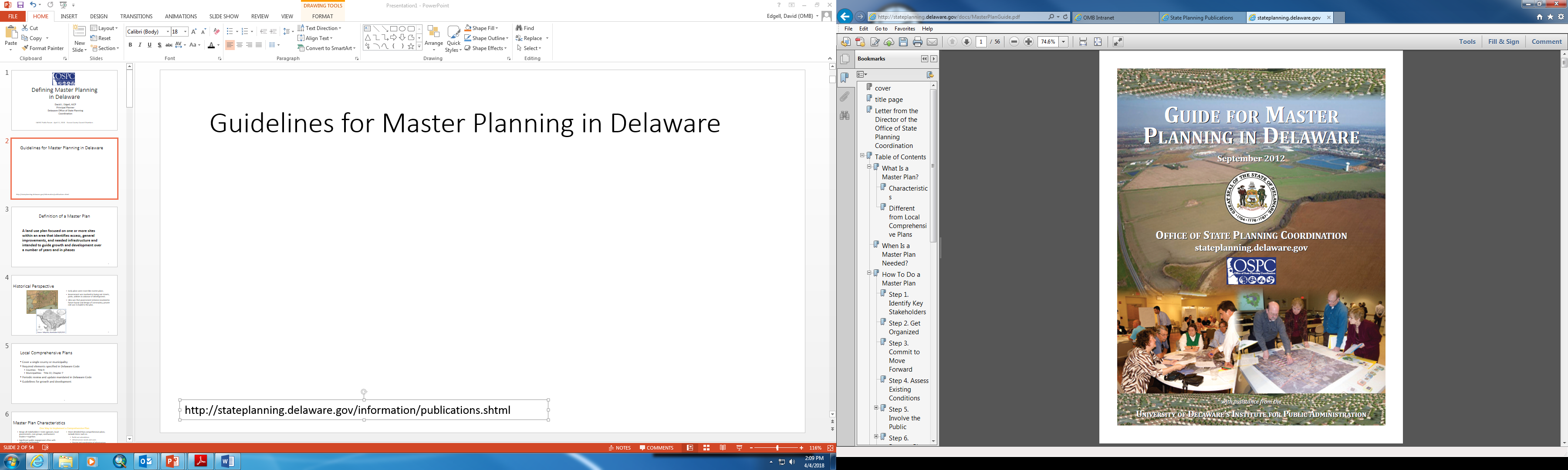 Guide for Master Planning in Delaware
http://stateplanning.delaware.gov/information/publications.shtml
Definition of a Master Plan
A land use plan focused on one or more sites within an area that identifies access, general improvements, and needed infrastructure and intended to guide growth and development over a number of years and in phases
3
Where does the Master Plan fit in?
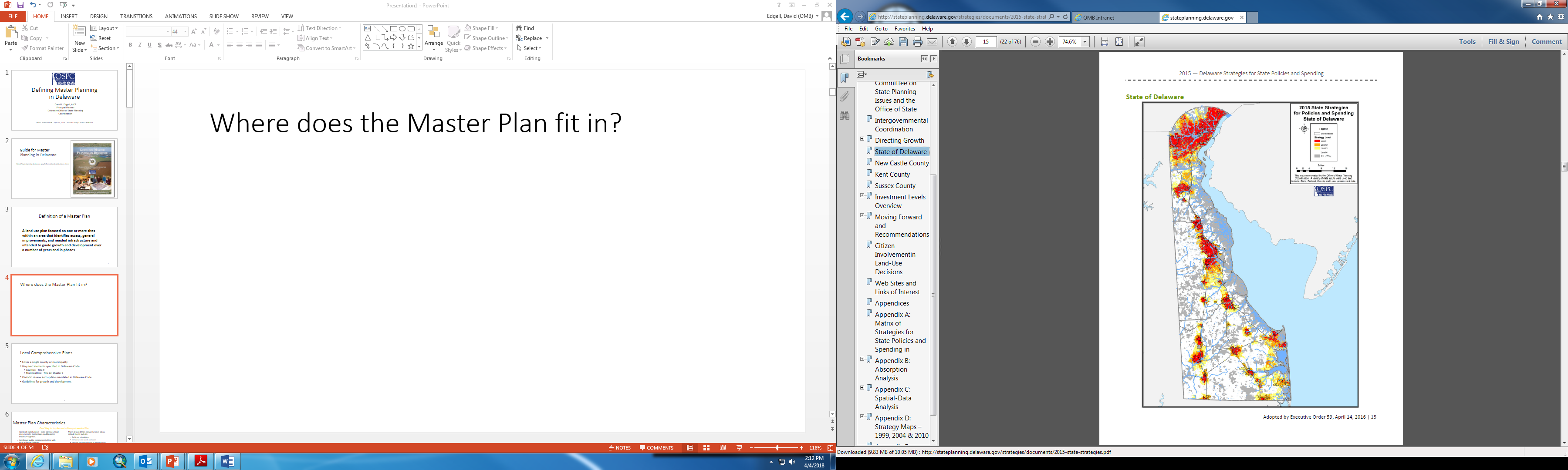 Statewide growth and spending
Where does the Master Plan fit in?
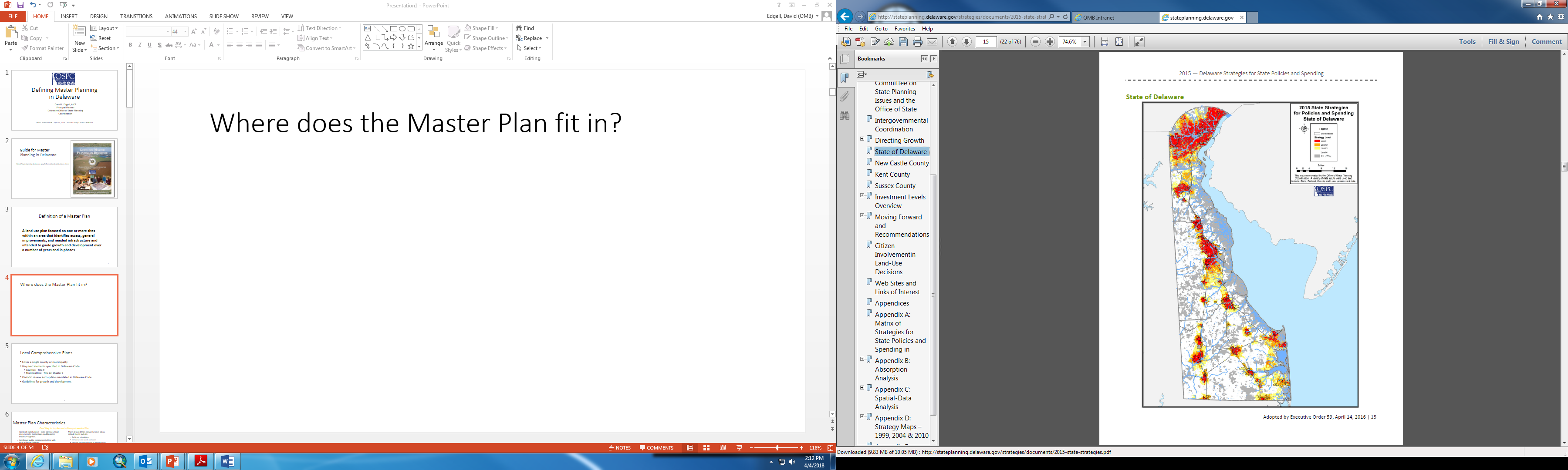 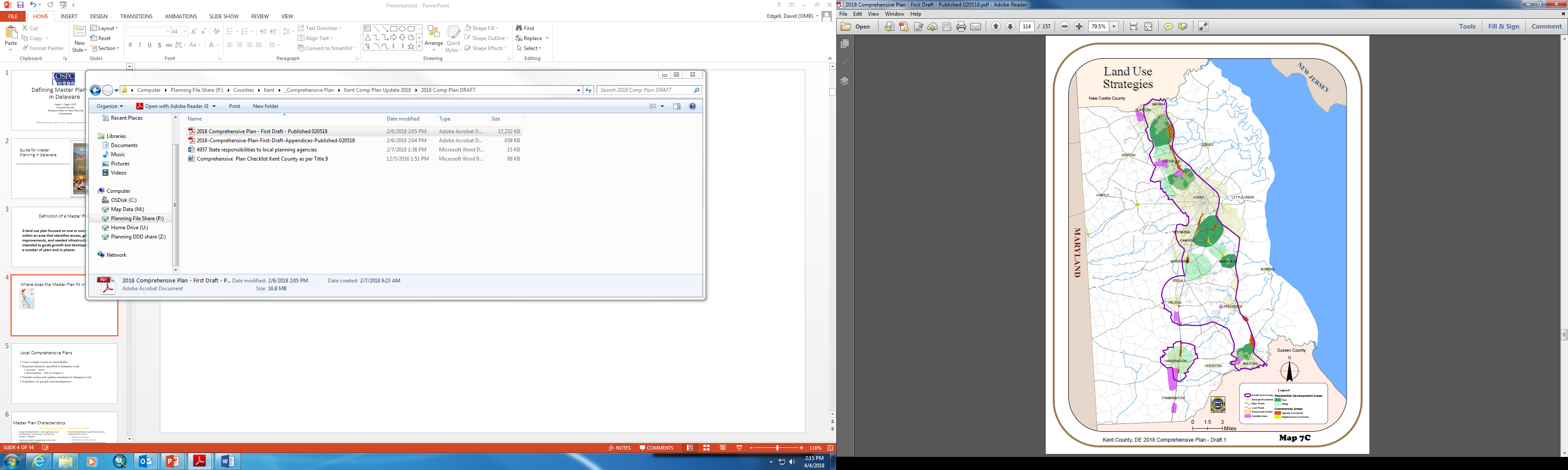 County or municipal land use and policy
Statewide growth and spending
Where does the Master Plan fit in?
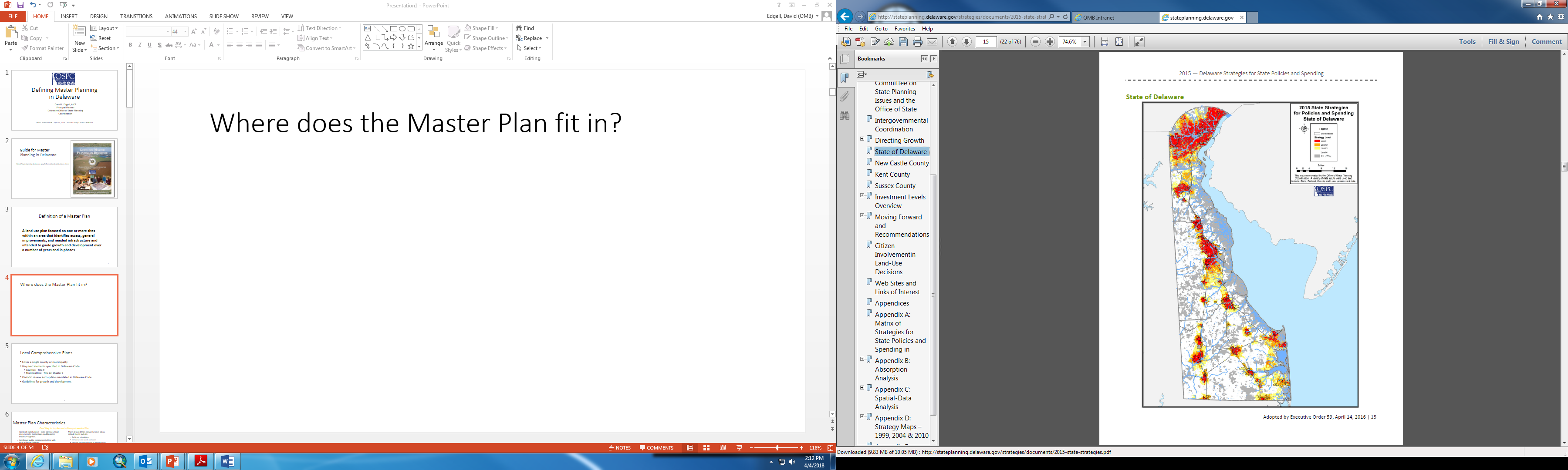 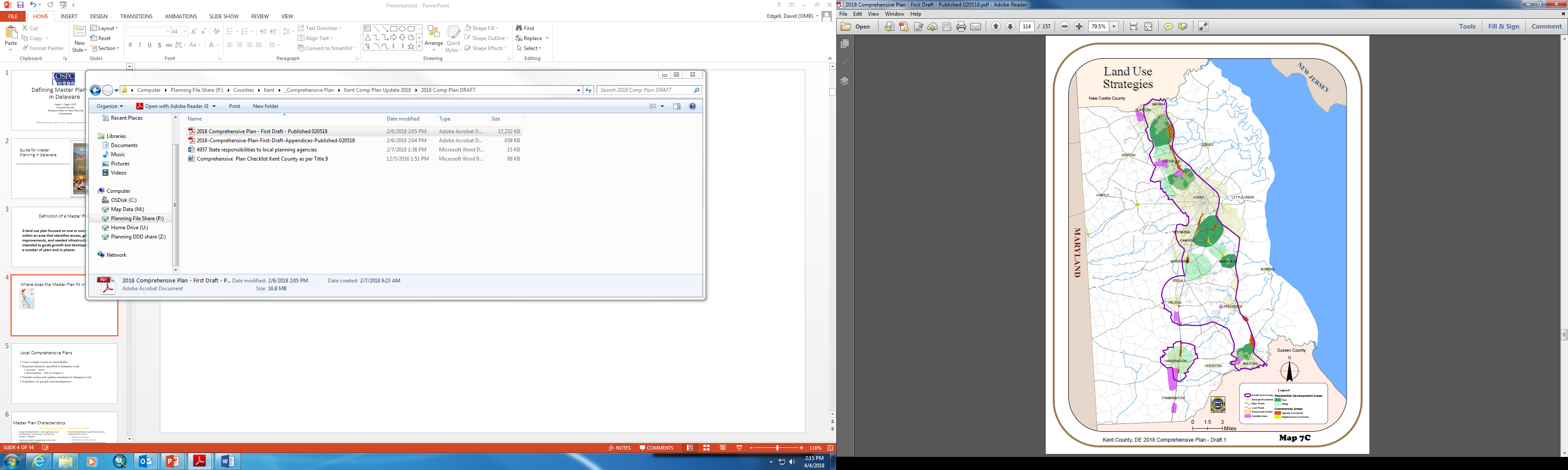 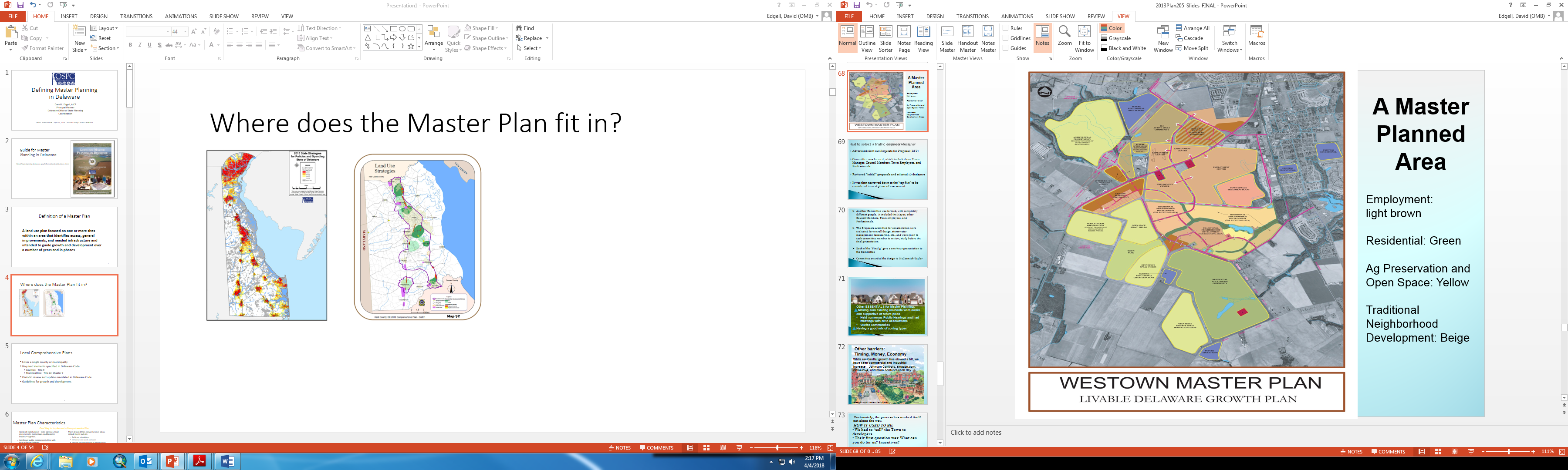 County or municipal land use and policy
Master Plan area development
Statewide growth and spending
Where does the Master Plan fit in?
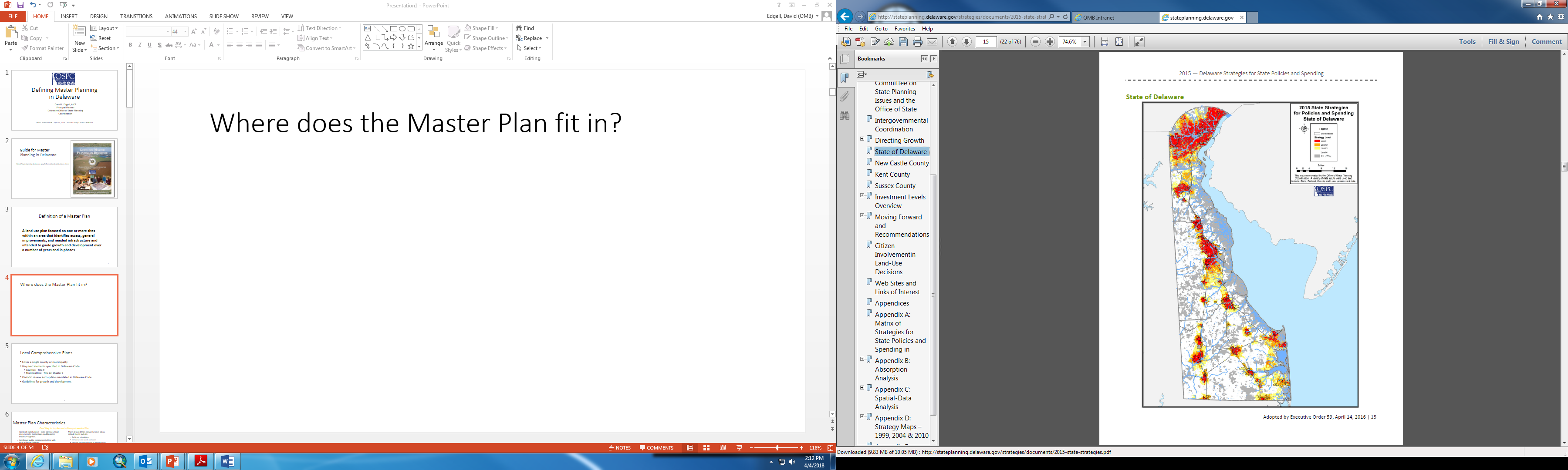 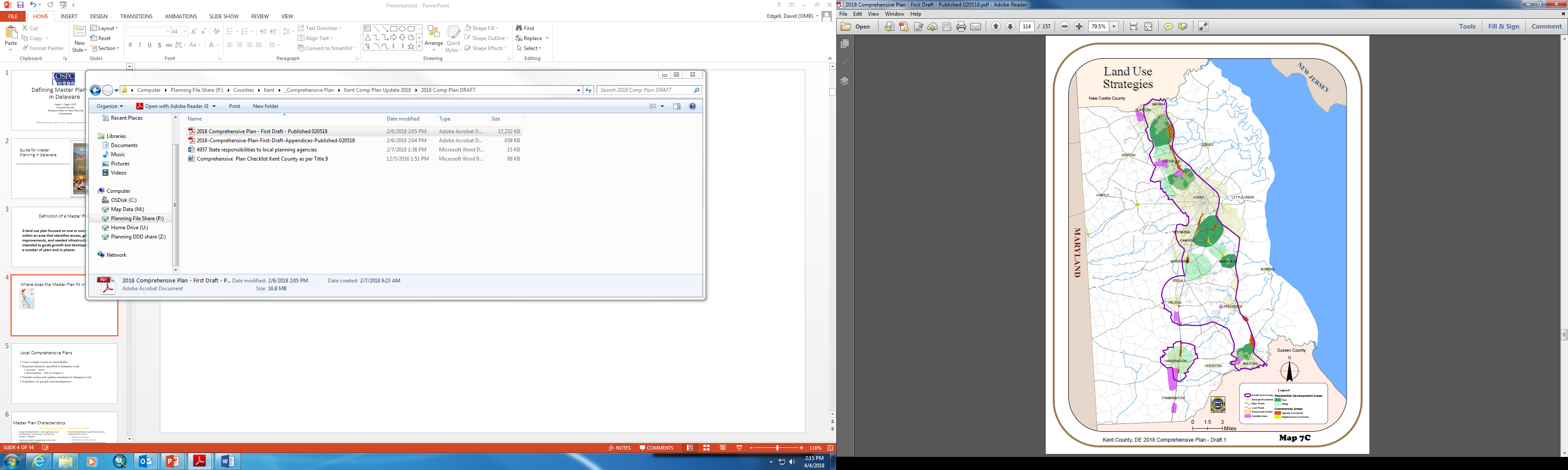 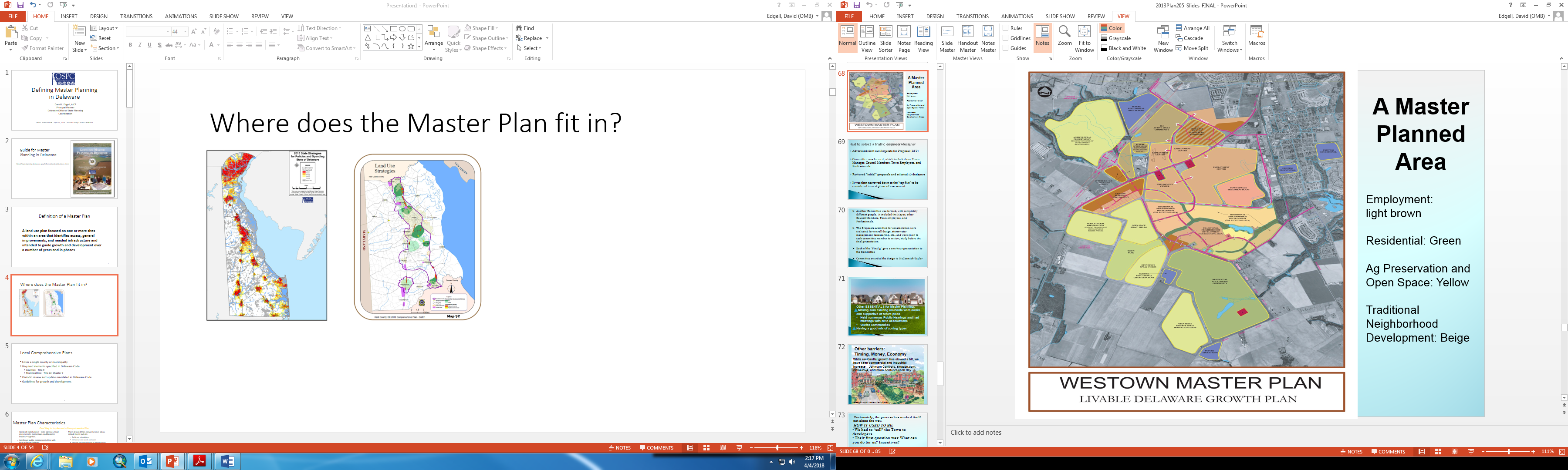 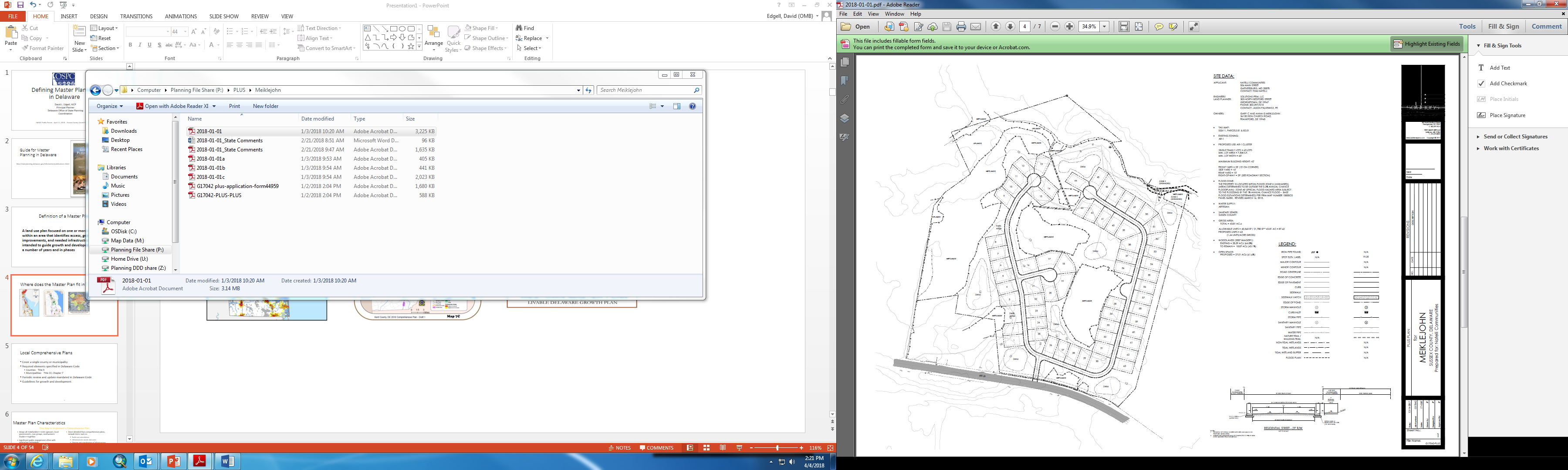 Development of individual parcels of land
County or municipal land use and policy
Master Plan area development
Statewide growth and spending
Local Comprehensive Plans
Cover a single county or municipality
Required elements specified in Delaware Code
Counties:	Title 9 
Municipalities:	Title 22, Chapter 7
Periodic review and update mandated in Delaware Code
Guidelines for growth and development
8
[Speaker Notes: Need to get our terms clear
When we say “comprehensive plan” or “local comprehensive plan,” we mean the plans we must adopt periodically
	because “we have to do so.”
Operative word is “guidelines.”]
Master Plan Characteristics
One Way to Implement a Comprehensive Plan
Brings all stakeholders—state agencies, local governments, civic groups, and business leaders—together.
Significant public engagement often with interactive techniques.
Not constrained by municipal or county boundaries.
Commitments from infrastructure and service providers that facilities will be funded and in place when needed.
More detailed than comprehensive plans; include items such as:
Build-out calculations
Infrastructure needs and costs
Phasing and coordination of infrastructure provision with development
Utilizes complete community elements for infrastructure design, density, types and mix of land uses, open space and recreation.
9
Boundaries
Not constrained by municipal or county boundaries.
10
Stakeholders
Brings all stakeholders—state agencies, local governments, civic groups, public and private infrastructure providers, and business leaders—together.
11
Significant Public Engagement
Significant public engagement often with interactive techniques.
12
Significant Public Engagement
Significant public engagement often with interactive techniques.
Important note:  must come to consensus as a community about the future of the master plan area for the plan to be successful.
13
Infrastructure Commitments
Commitments from infrastructure and service providers that facilities will be funded and in place when needed.
14
More Details
More detailed than comprehensive plans; include items such as:
Build-out calculations
Infrastructure needs and costs
Coordination of infrastructure provision with development
15
Complete Community Integration
Utilizes complete community elements for infrastructure design, density, types and mix of land uses, open space and recreation
16
When Do You Need A Master Plan?
17
Situation A
While updating a comprehensive plan, a town planner realizes that in order to annex a property adjacent to the town, an extension to the county sewer is needed.
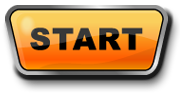 18
[Speaker Notes: Getting a bit more specific, here are some real-life situations.
We’ve all been there.]
Situation B
A developer presents a concept for a traditional neighborhood development that includes properties in your municipality and the adjacent county.
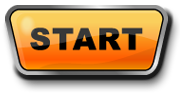 19
Situation C
A proposal for infill development requires improvements to streets not controlled by the town.
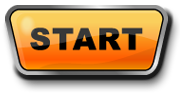 20
Situation D
Your town has annexed a 200-acre parcel adjacent to a major highway and wants to make the site shovel-ready for economic development.
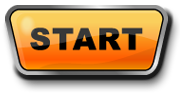 21
Situation E
A major employer, who is also a large-water user, announces plans to triple its workforce over the next five years.
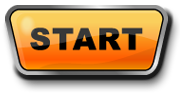 22
How To Do a Master Plan
Use Guide for Master Planning in Delaware
Publication by Delaware Office of State Planning Coordination
Nine steps
Application of the 9 steps to 6 completed, on-going, and recently adopted master plans
Lessons learned
Appendices
Memorandum of agreement example
Public engagement tips
Stakeholder commitments example
http://stateplanning.delaware.gov/docs/MasterPlanGuide_FINAL_09-18-2012.pdf
23
[Speaker Notes: We’d seen enough.
So, we wrote a book that you can download right on OSPC’s home page.
We are going to focus on the nine steps in the next several slides.]
Master Planning in Nine Easy Steps
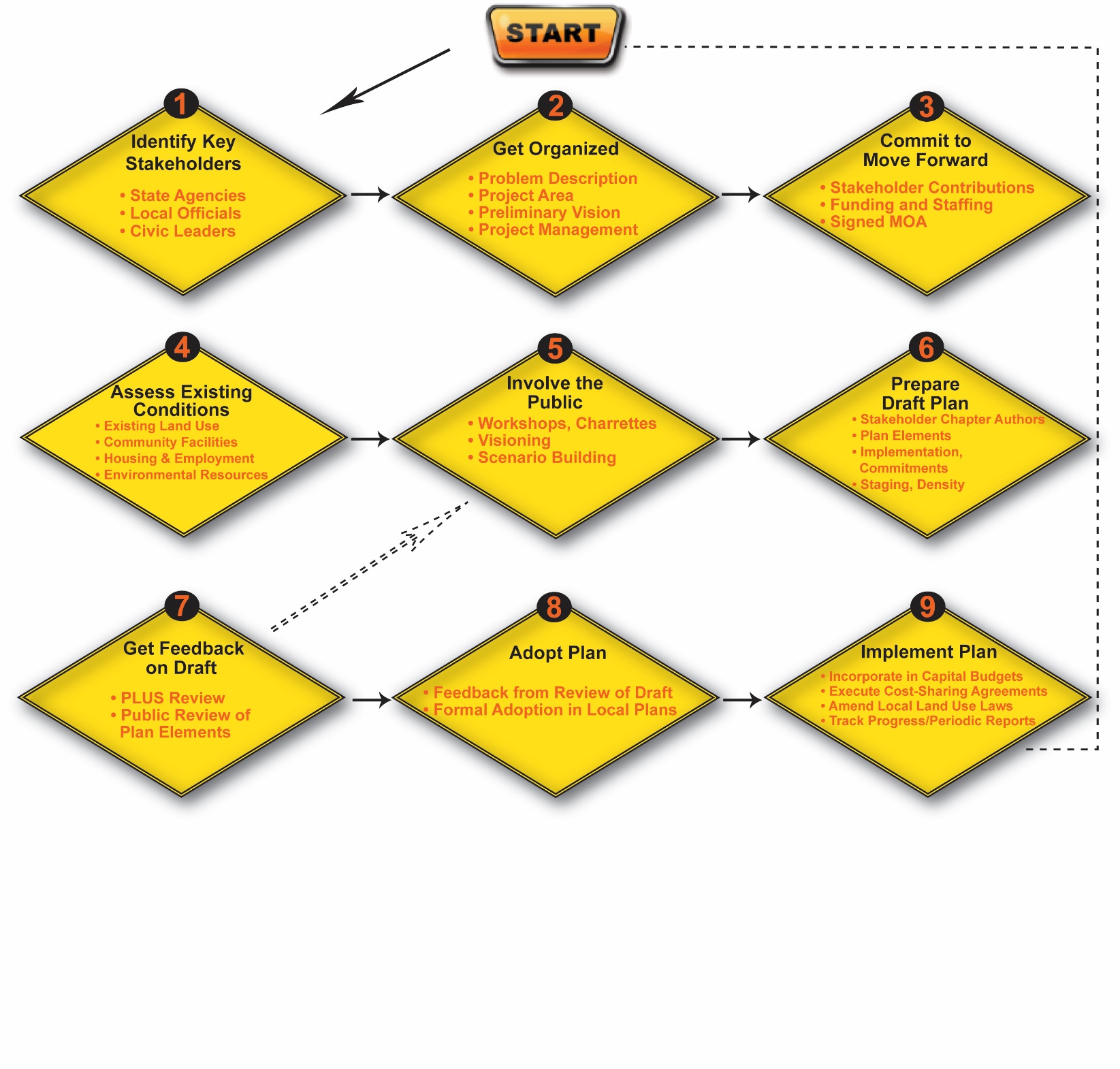 24
[Speaker Notes: So, you have pushed the “start” button
Here are the 9 easy (and fun) steps to master planning.
Then further guidance for each step.]
Contact Information
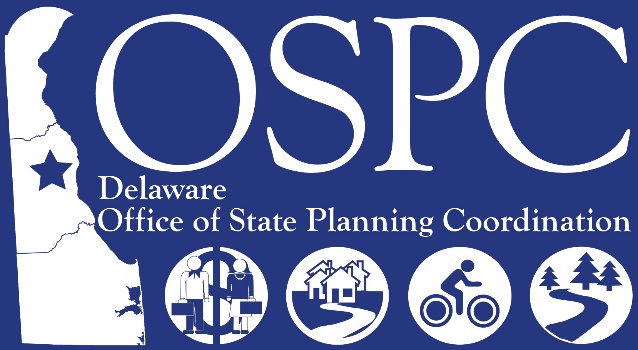 Connie Holland, AICP, Director  connie.holland@state.de.us
David Edgell, AICP, Principal Planner (Kent) david.edgell@state.de.us
Dorothy Morris, AICP, Principal Planner (Sussex) dorothy.morris@state.de.us

Delaware Office of State Planning Coordination
(302) 739-3090
OSPC Website		http://stateplanning.delaware.gov/

OSPC Publications	http://stateplanning.delaware.gov/information/publications.shtml